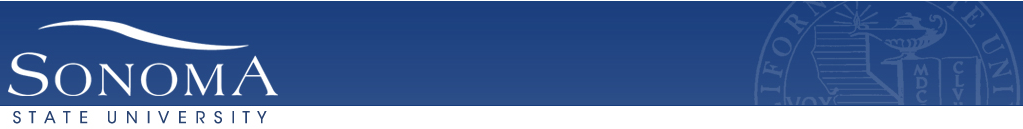 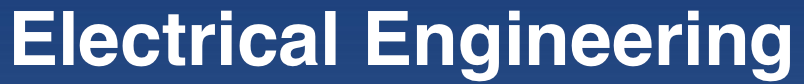 Project Title
Write less; please more pictures! Remove this box!
Senior Design Project Proposal 
names
Sonoma State University Department of Engineering Science
Advisor: name
Client: name
Web page 
Date
yourwebpage.weebly.com
youremail@gmail.com
1
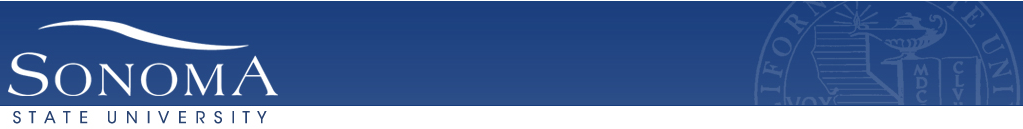 Overview
Problem, existing works,  and Solution
General System Overview
In Depth System Description and Technical Components
Sensors, Controllers, Server
Tests and Results
Materials and Costs
Timeline / Schedule
Potential Risks
Conclusion
2
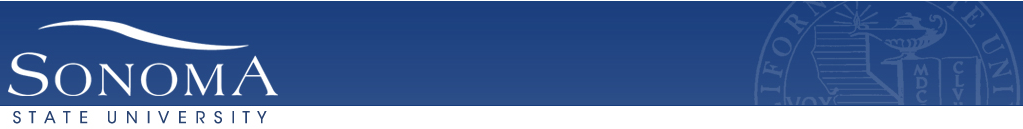 The Problem
What is the problem
Attention:
Throughout this document 
All your FONTS must be consistent! 
Pay attention to your splng and grmr!
3
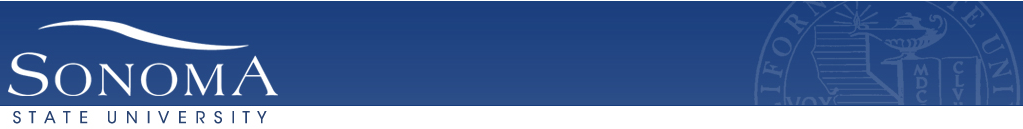 The Proposal
What do you propose?
4
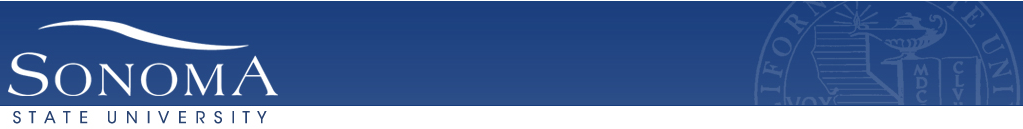 Existing Solutions
What are the existing solutions?
5
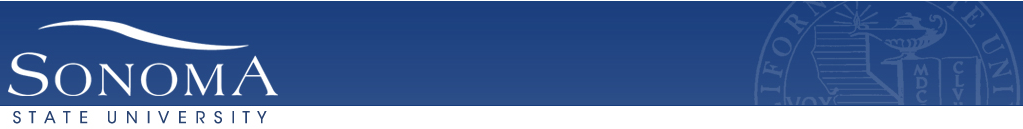 Proposed Solution
Basic Implementation Of your SystemVERY high-level block diagram
COLOR DETECTION
BASE STATION
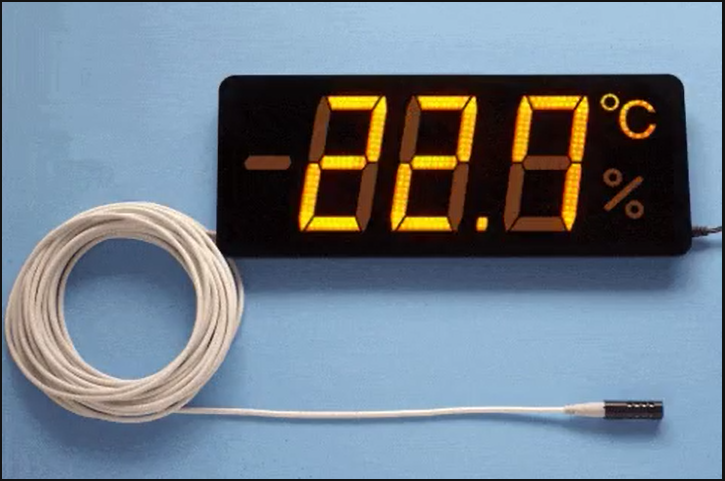 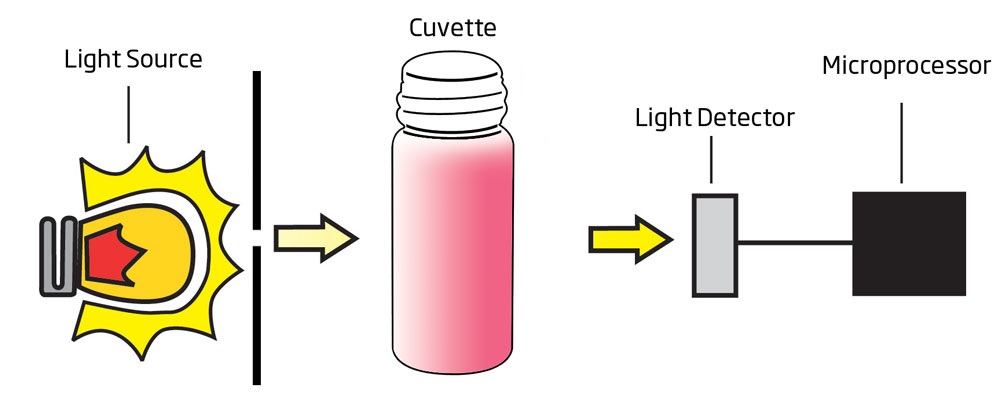 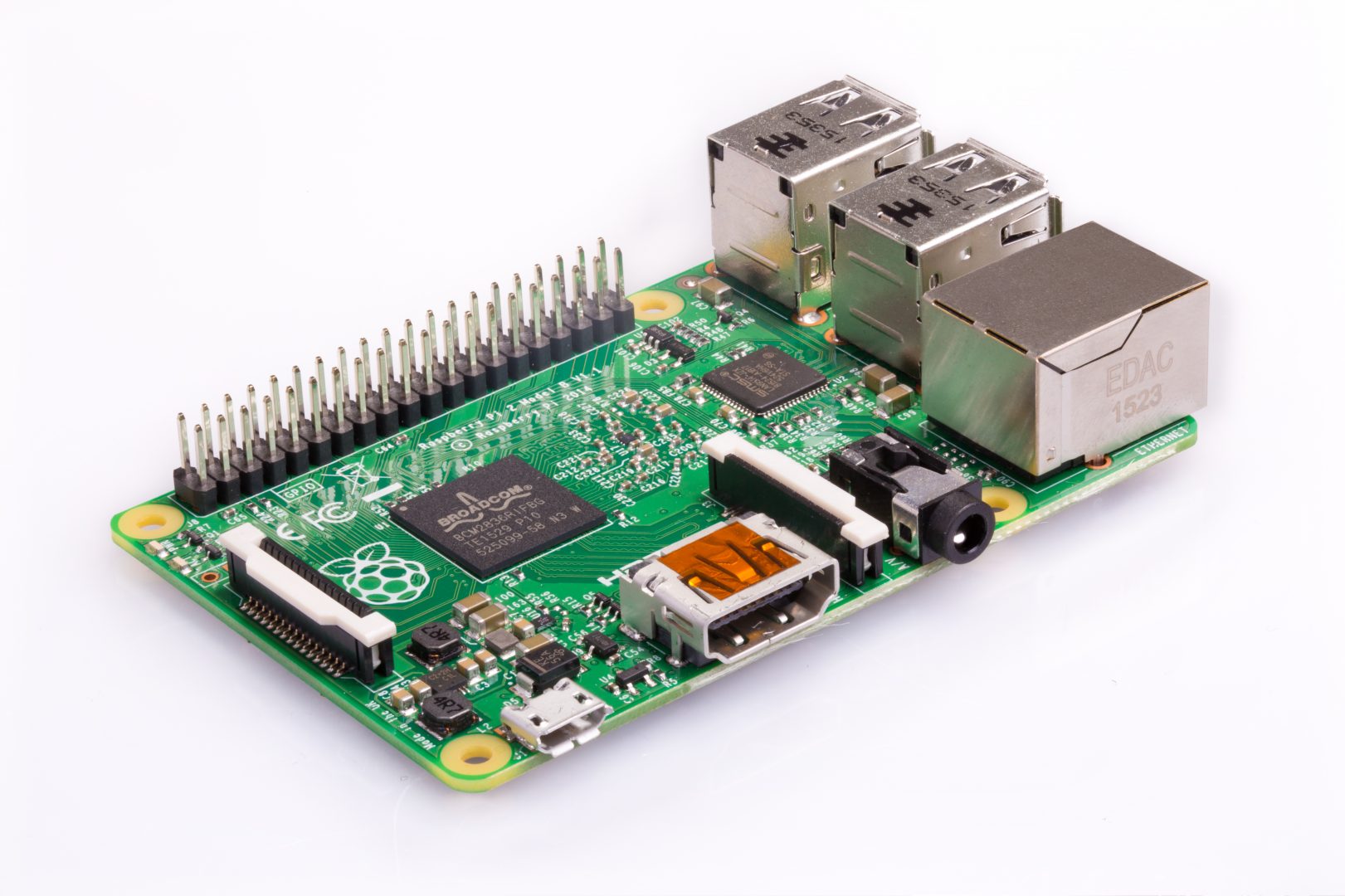 6
6
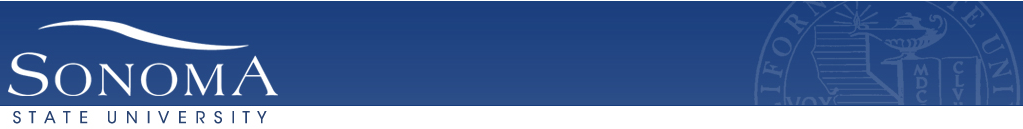 Marketing Requirements
Highlight the most important ones
kkkllk
7
7
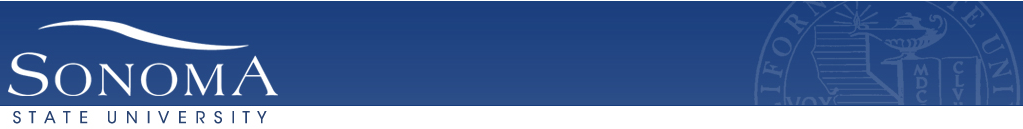 Engineering Requirements
Highlight the most important ones
kkkllk
8
8
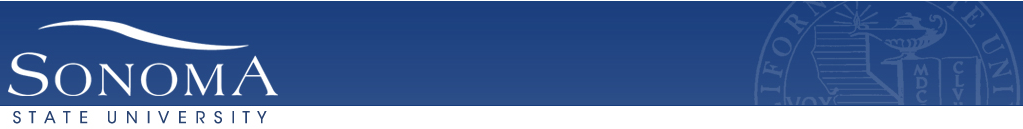 System Overview
Explain How the system works – Very high-level diagram diagram
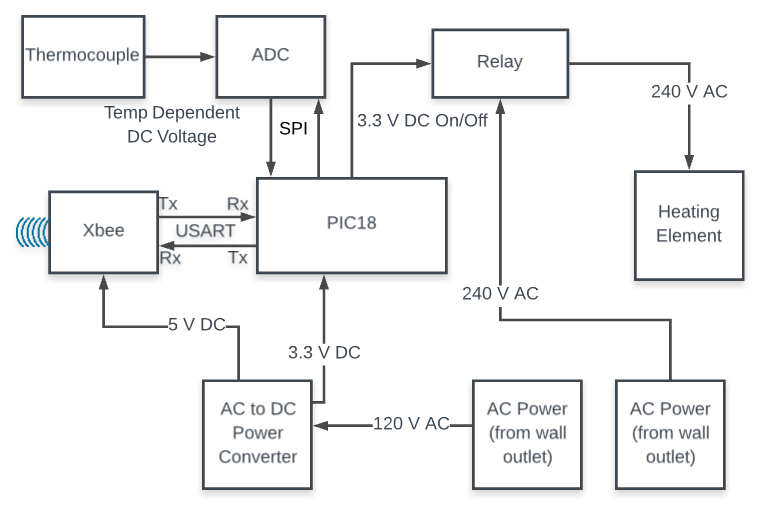 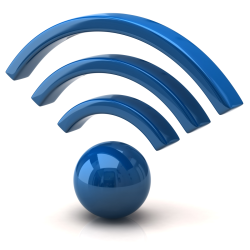 9
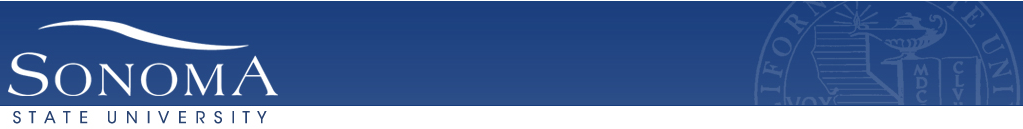 Software Design
Show flowchart of the software
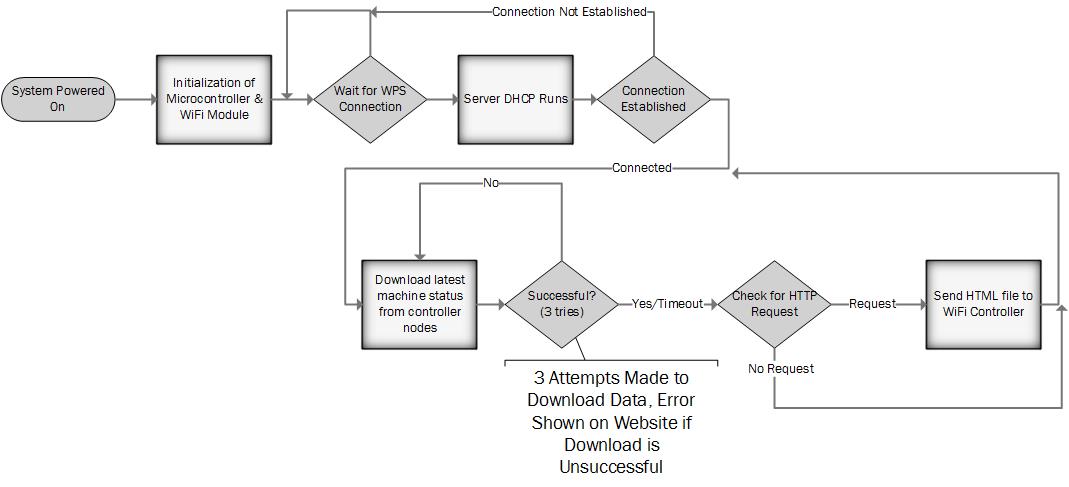 10
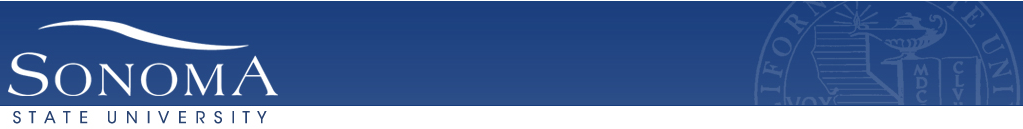 Challenges & Risks
Design Challengeswhat are your plans if these did not work?
11
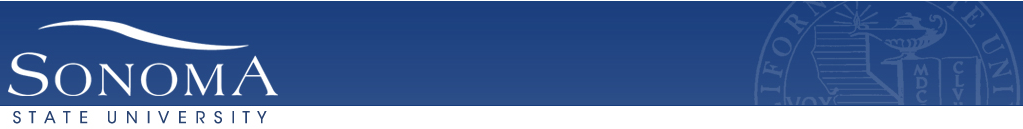 Summery of Tests Conducted
12
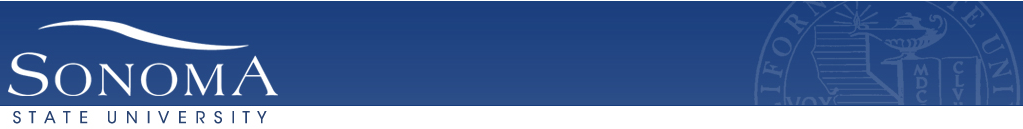 Test Results – 
Sampling Rate Estimation
Simple calculation to estimate the minimum sampling rate requirement SR=DT/|S| - Using Matlab
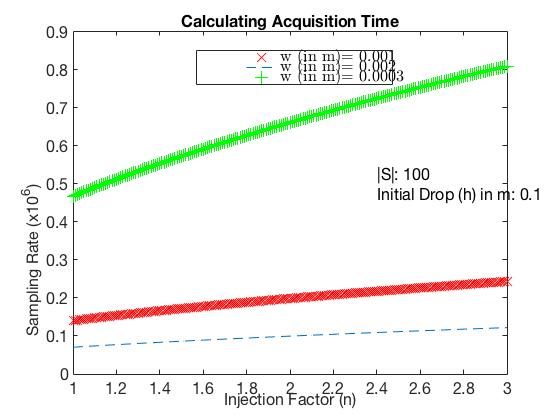 Vi=0
h
V’i=Vf
DT
w
V’f
n.G
G=9.81 m/s^2
n
Samples Per DT:
S={v1, v2, v3, … vn}
|S|=Sample Size =n
13
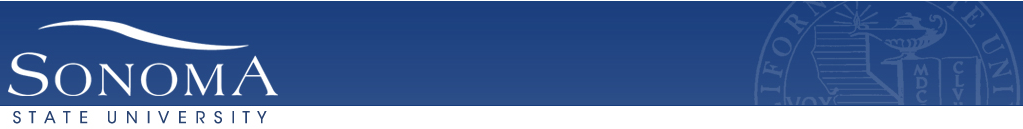 Test Results –
Power Consumption
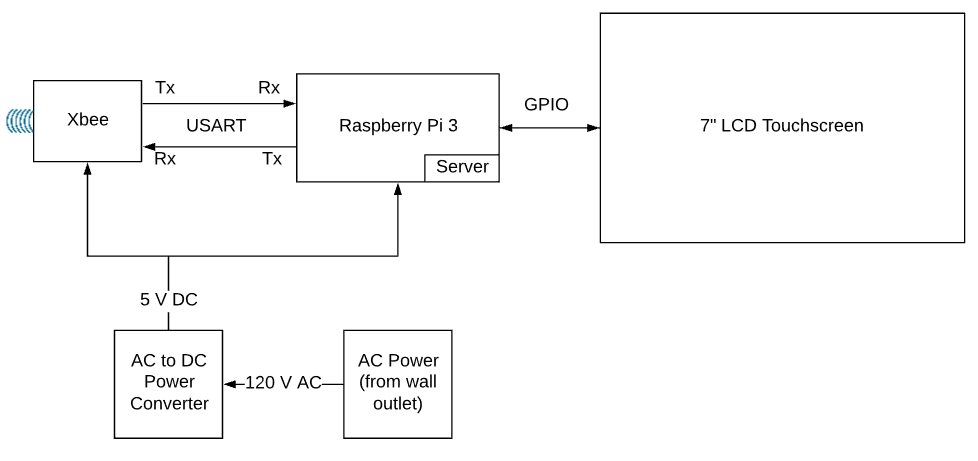 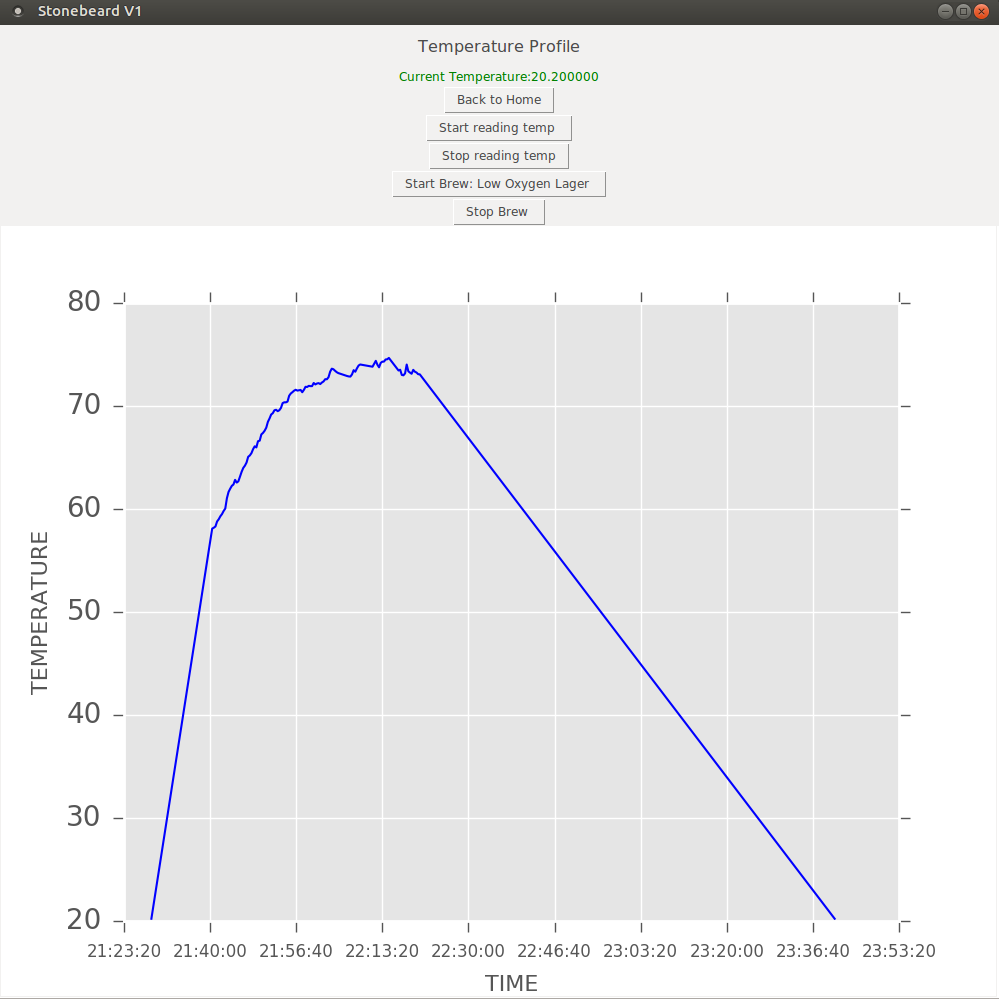 What have 
you tested so far?
EXPLAIN your results!
Results must be readable
14
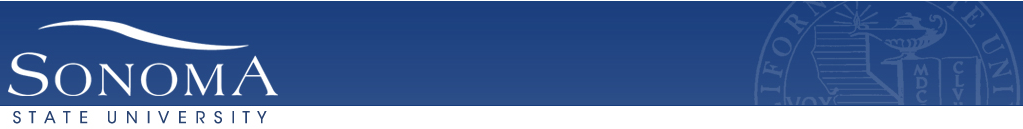 Test Results – 
Activity Monitoring
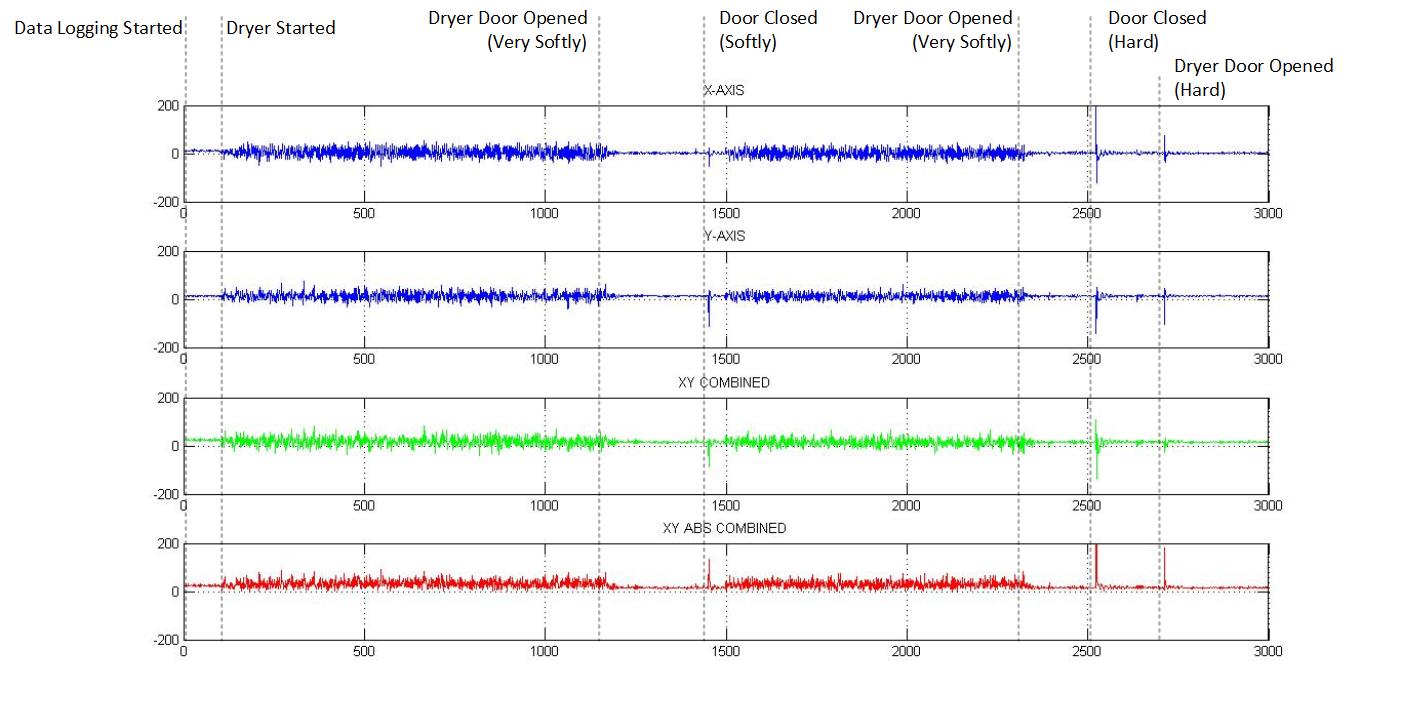 EXPLAIN your results!
15
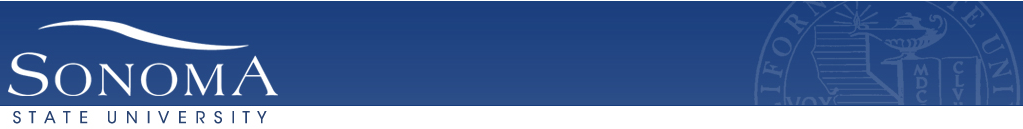 Estimated Budget
Include hardware & software – specify what is already available
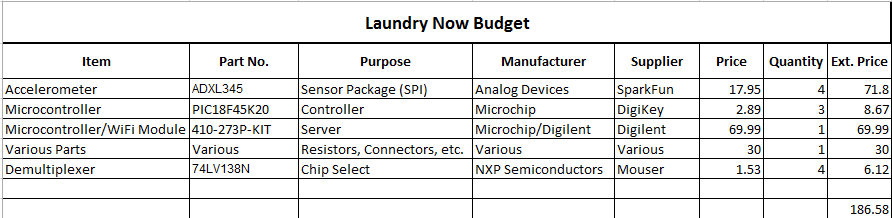 16
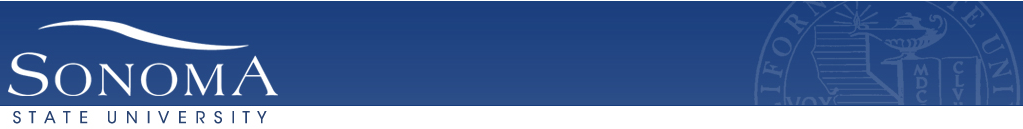 List of Components
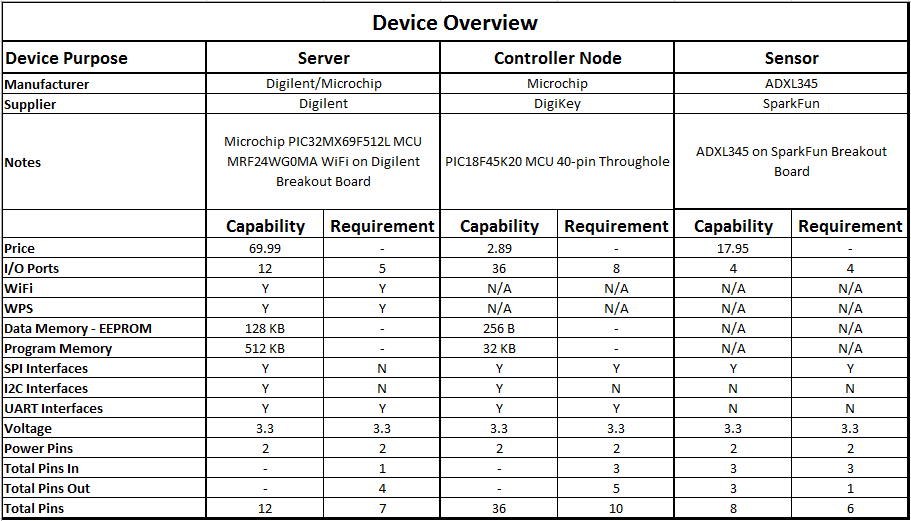 17
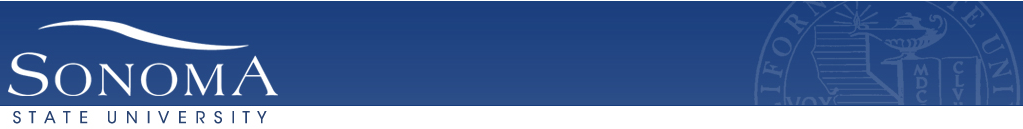 List of Components
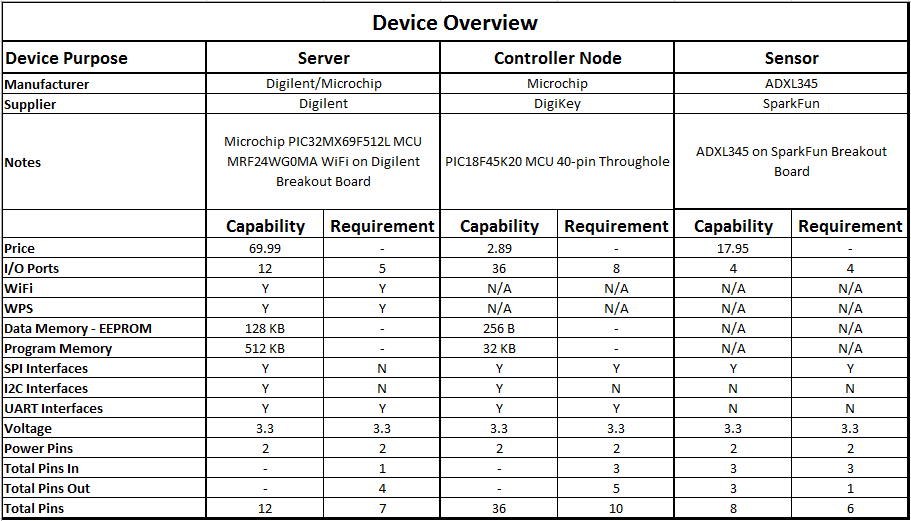 Highlight the key component!
18
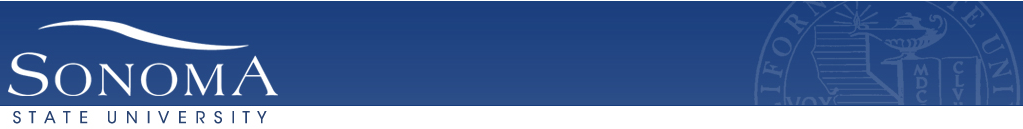 Schedule
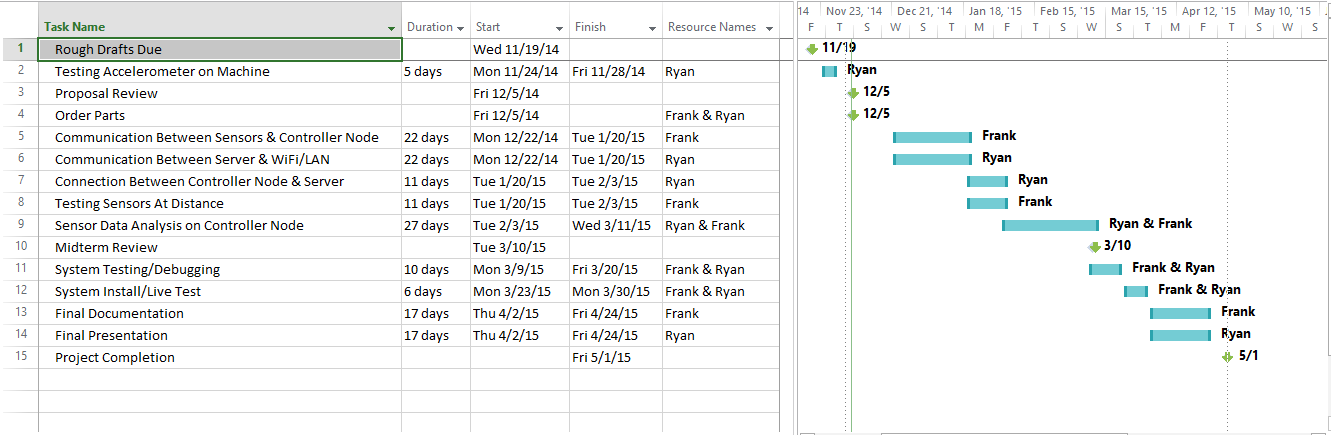 19
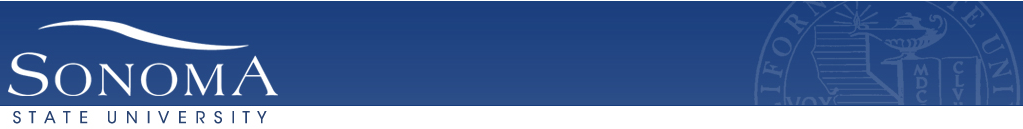 Schedule
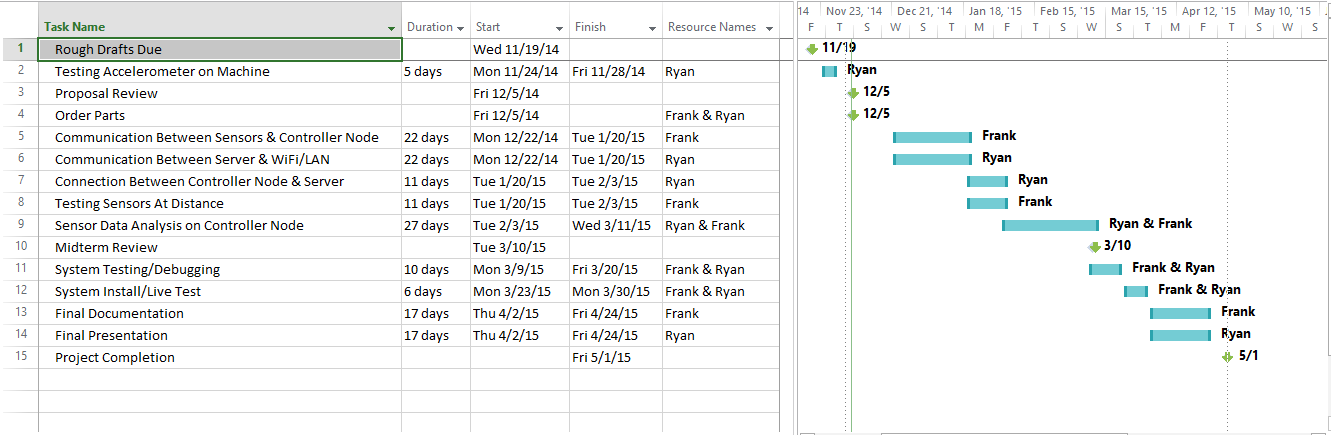 Highlight the IMPORTNT DATES
20
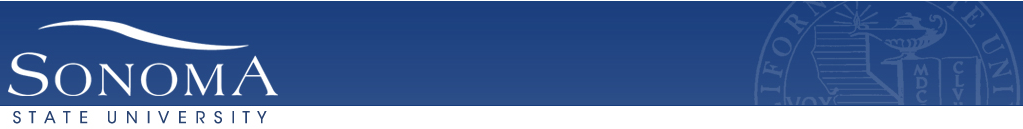 Schedule – 
Completed by January
This is what you are committing to complete by January – be specific
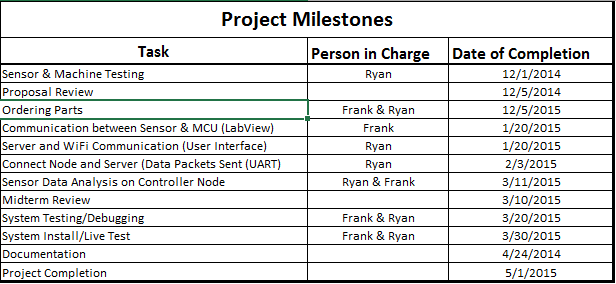 21
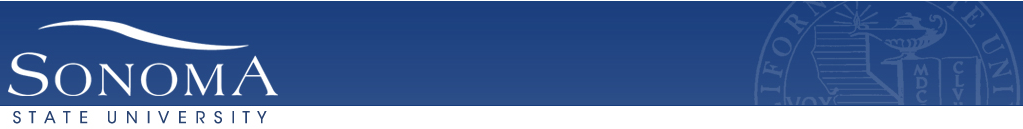 Supported Courses
Programming (CS115)
Fundamentals of Logic Design (ES112)
22
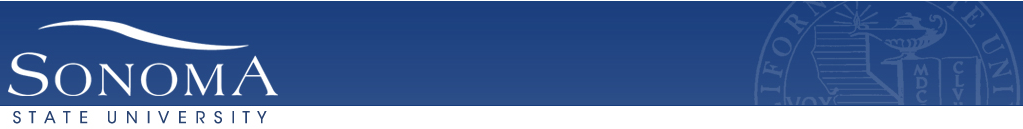 Questions
Questions/Comments
23
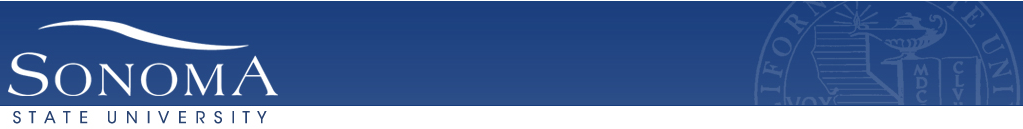 References
http://www.macgray.com/
Mac Gray is the inventor and s
24